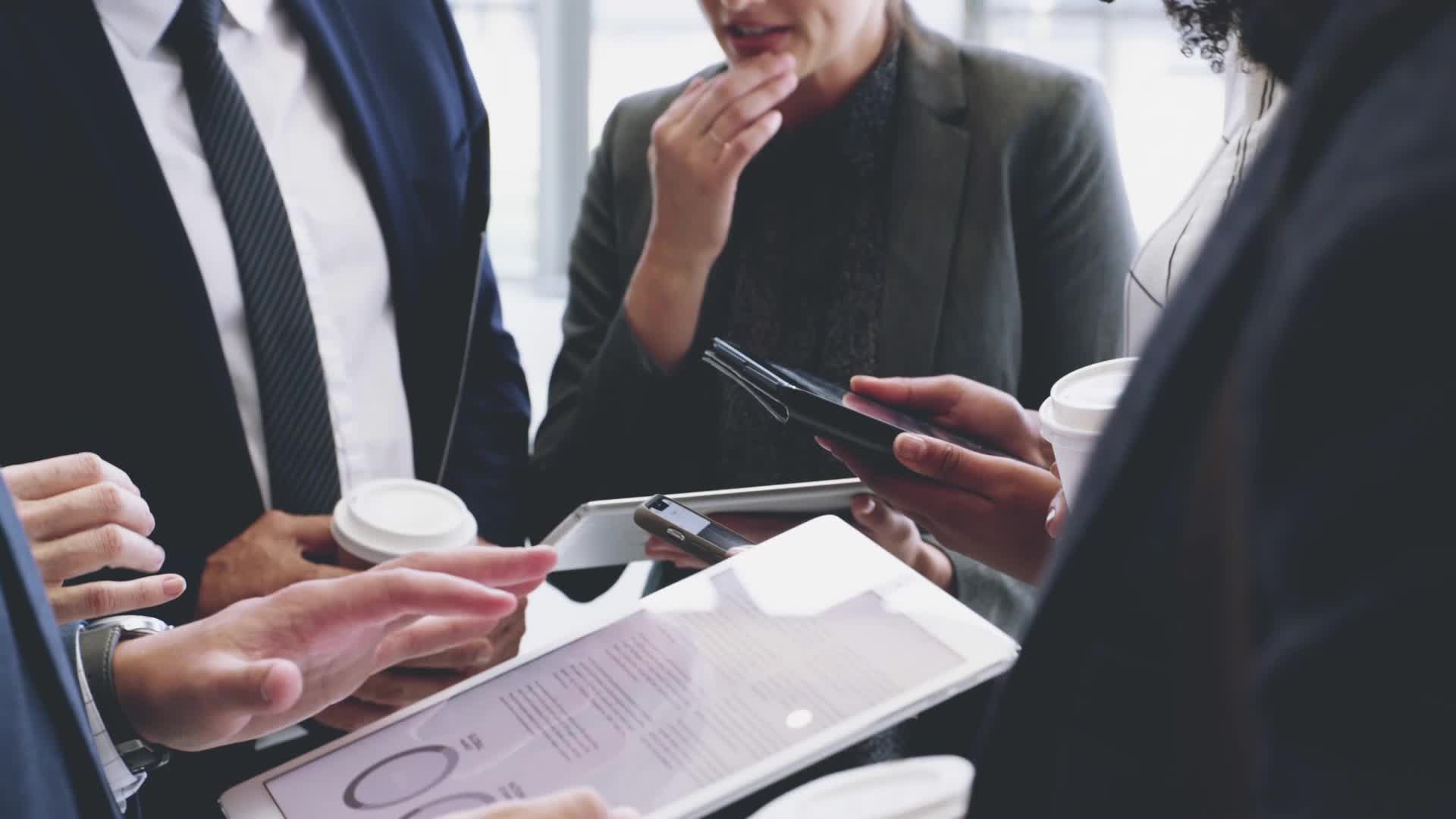 Beleggersadvies
Uw docent
B BUSSCHAERT
Fondsen overzicht
Obligaties overzicht
Aandelen overzicht
Onze adviezen zijn geen aan/verkoop opdrachten voor persoonlijke vermogensbeheer
Maar louter informatie  berichten
Met de hulp van VECTOR VEST UNIVERSITY TRAINING
UITGEVER  MANON BUSSCHAERT PIERSLN 113 KNOKKE-HEIST
5/3/2023
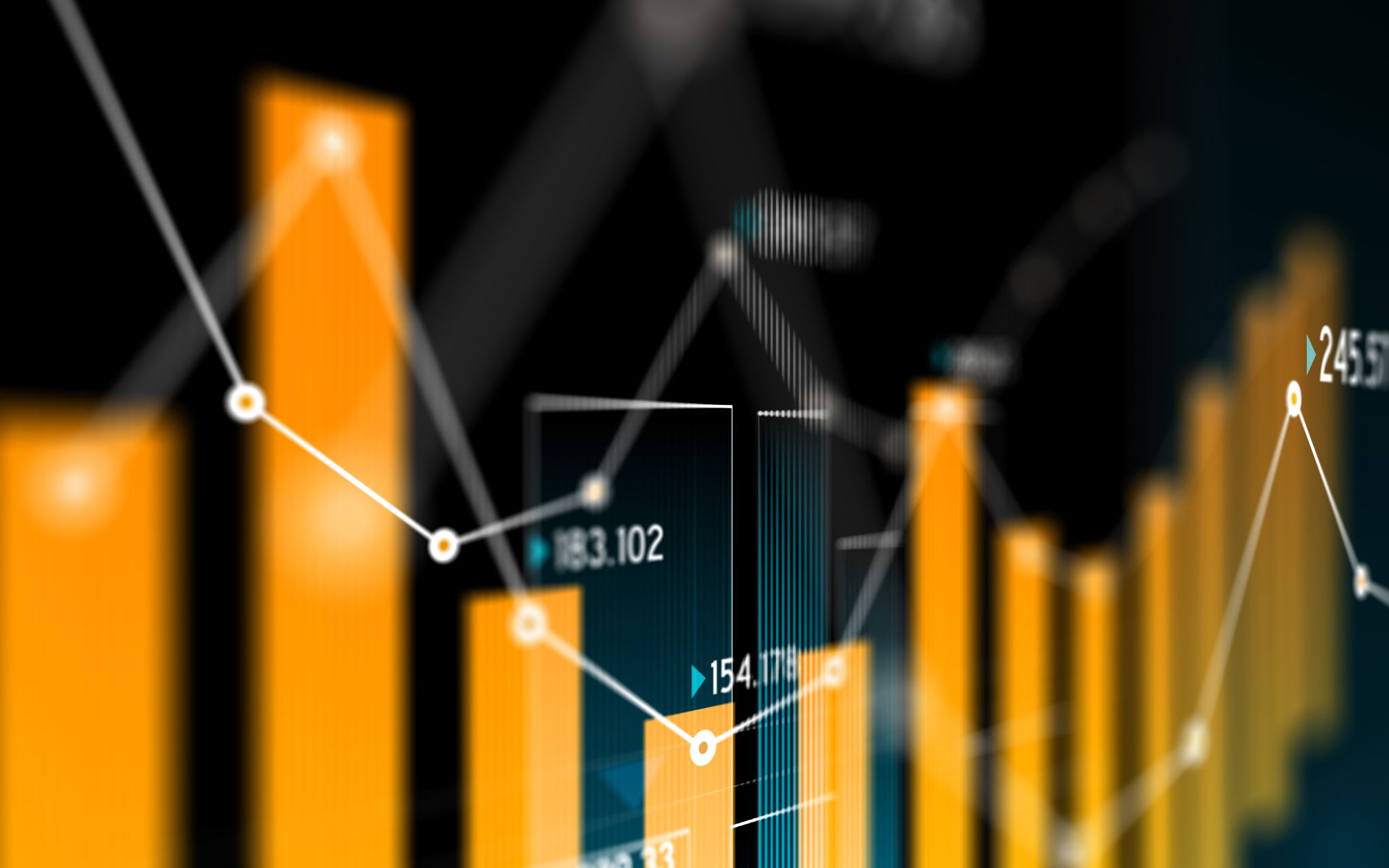 Bank onzekerheden blijven bestaan
In de US zijn de banken nog steeds op rood licht
De rentestijging is ook een problem
De inflatie kruipt terug naar omhoog
De dalende inflatie kwam vooral door de energie prijzen
Gevaar is de stijgende grondstofprijzen
Stijgende rentevoeten is steeds een doodsteek voor de aandelenbeurzen
Geopolitiek blijft gespannen met de situatie in Oekraine
China blijft dubbelzinnig
Goud is en blijft de reddingsboei voor alle beleggers
2
5/3/2023
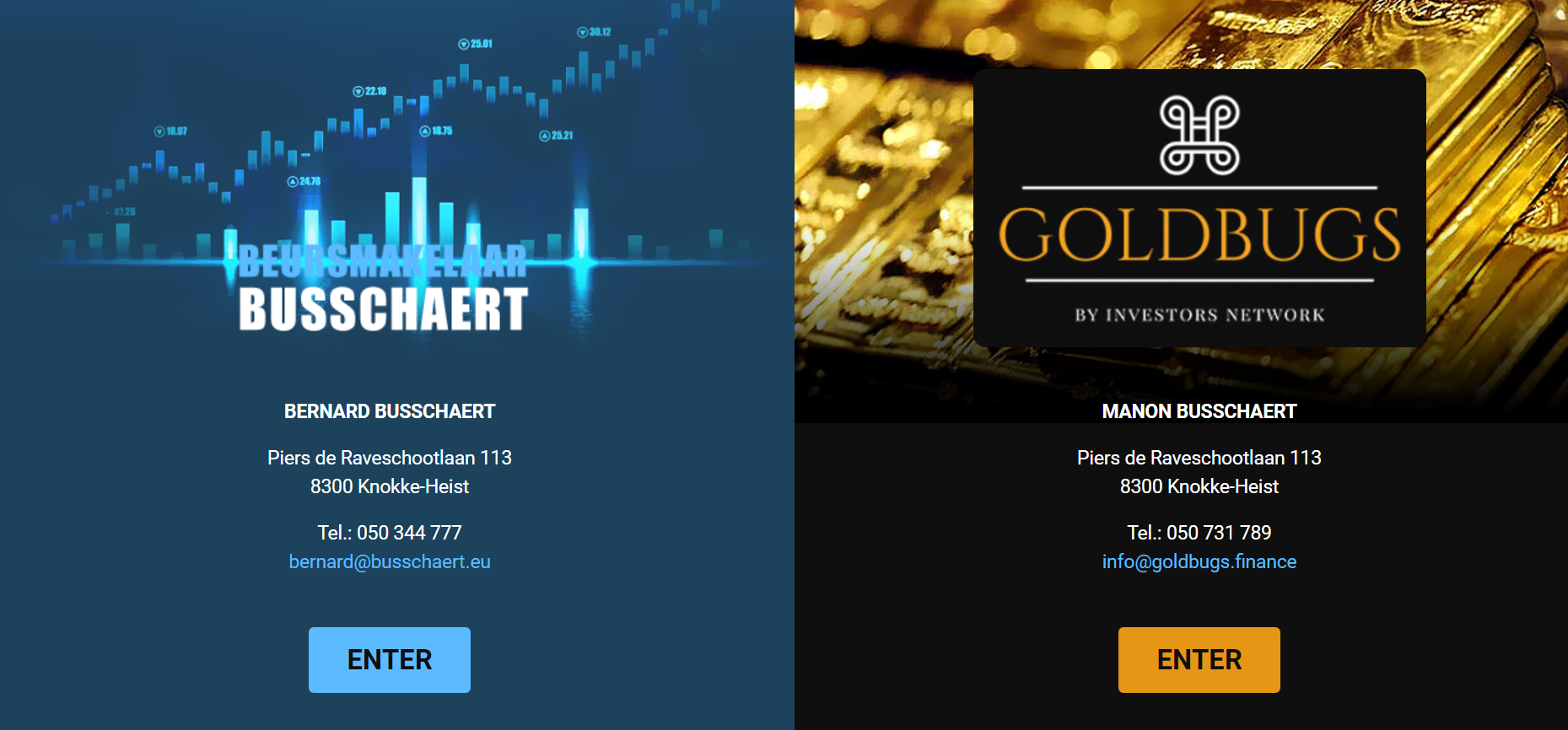 PRIVATE PORTFOLIO MASTERS
UW GOUDBANK
5/3/2023
3
Zelfde service en tot 75% goedkoper
Drie TOP bedrijven die samenwerken  en één  BALIE EN ONTVANGST KANTOOR vormen voor u

Interactive broker  60 miljard  beurswaarde  wereldspeler 125 beurzen
Verzorgt uw rekening (beste beurssite sinds 2018!! )6x groter dan de grootste belgische brokers/bank of 15 x groter dan  private banking uitAntwerpen

Mexem ltd  zorgt voor je lage tarieven/kosten en financiële hulpmiddelen

Administratieve introducing broker die over heel de wereld klanten groepeert en introduceert  om de goedkoopste kosten te krijgen bij de hoofd broker= 
Inter active brokers usa

BEURSEXPERT B BUSSCHAERT verzorgt je adviezen voor vermogen
Heeft al meer dan 50 jaar ervaring in private portfolio&banking service
Heeft meer de 15 nominaties behaald en 10 awards in vermogensbeheer
4
private banking &portfolio advisor
5/3/2023
[Speaker Notes: Via beursexpert B.BUSSCHAERT]
Onze collega’s zijn minimum 100% tot  950% duurder
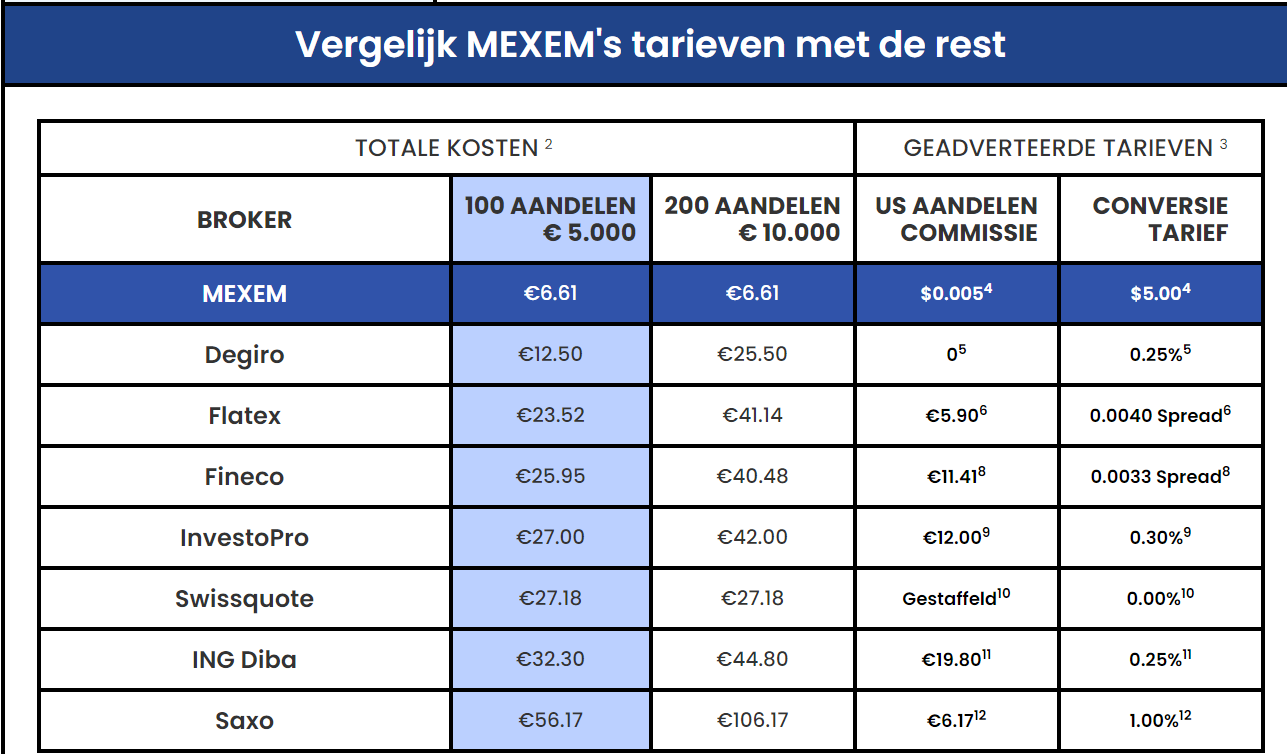 Voor de private portfolio &banking service 
Zijn we de goedkoopste tot-75%  
En onze service is top omdat we met de grootste wereldspelers werken
Eigen vermogen is 60 miljard beurskapitalisatie dit is 6x meer dan de grootste beursbank in Belgie
5
5/3/2023
6
Technische en fundamentele analyse van onze economie ;financiële wereld en
aandelen beurzen
5/3/2023
5
20/02/16
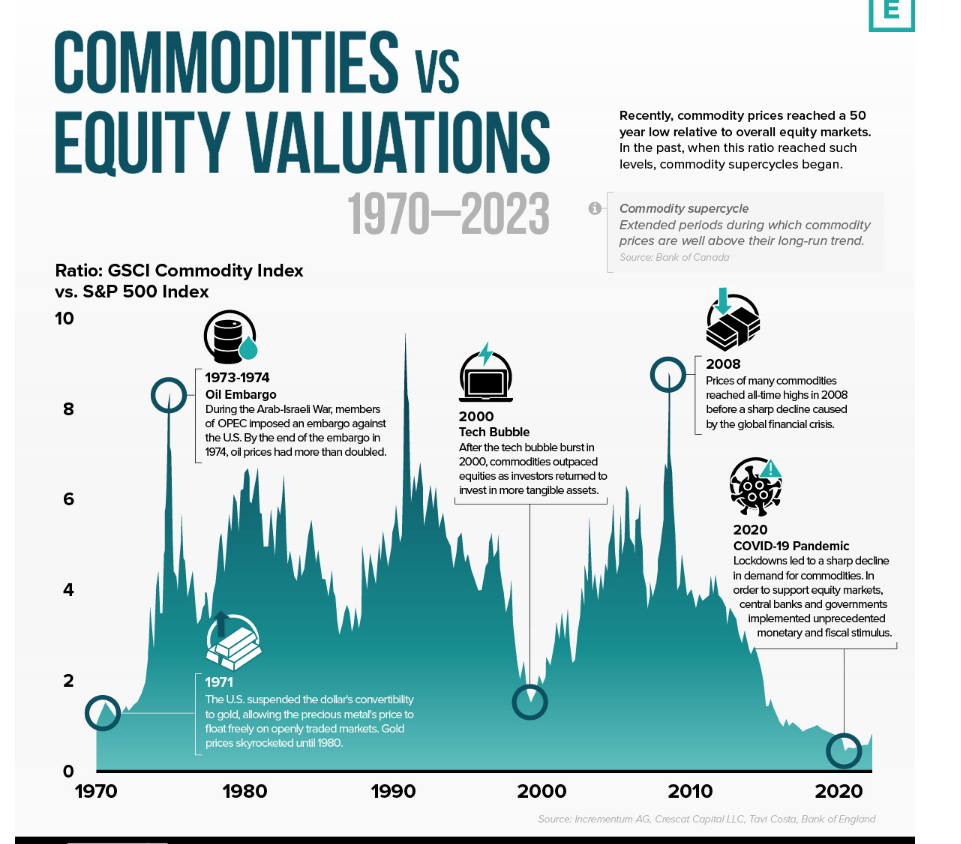 5/3/2023
7
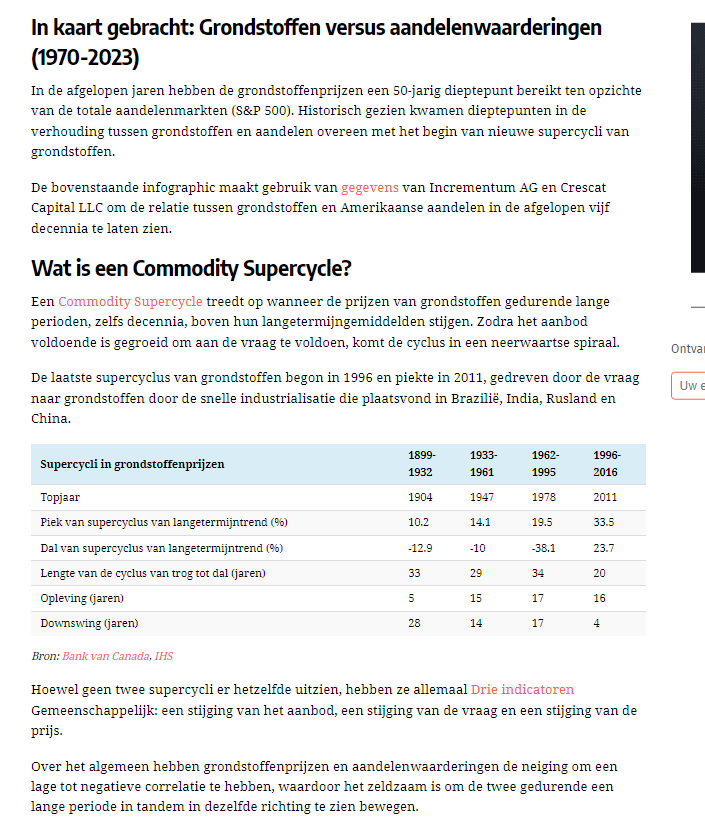 8
5/3/2023
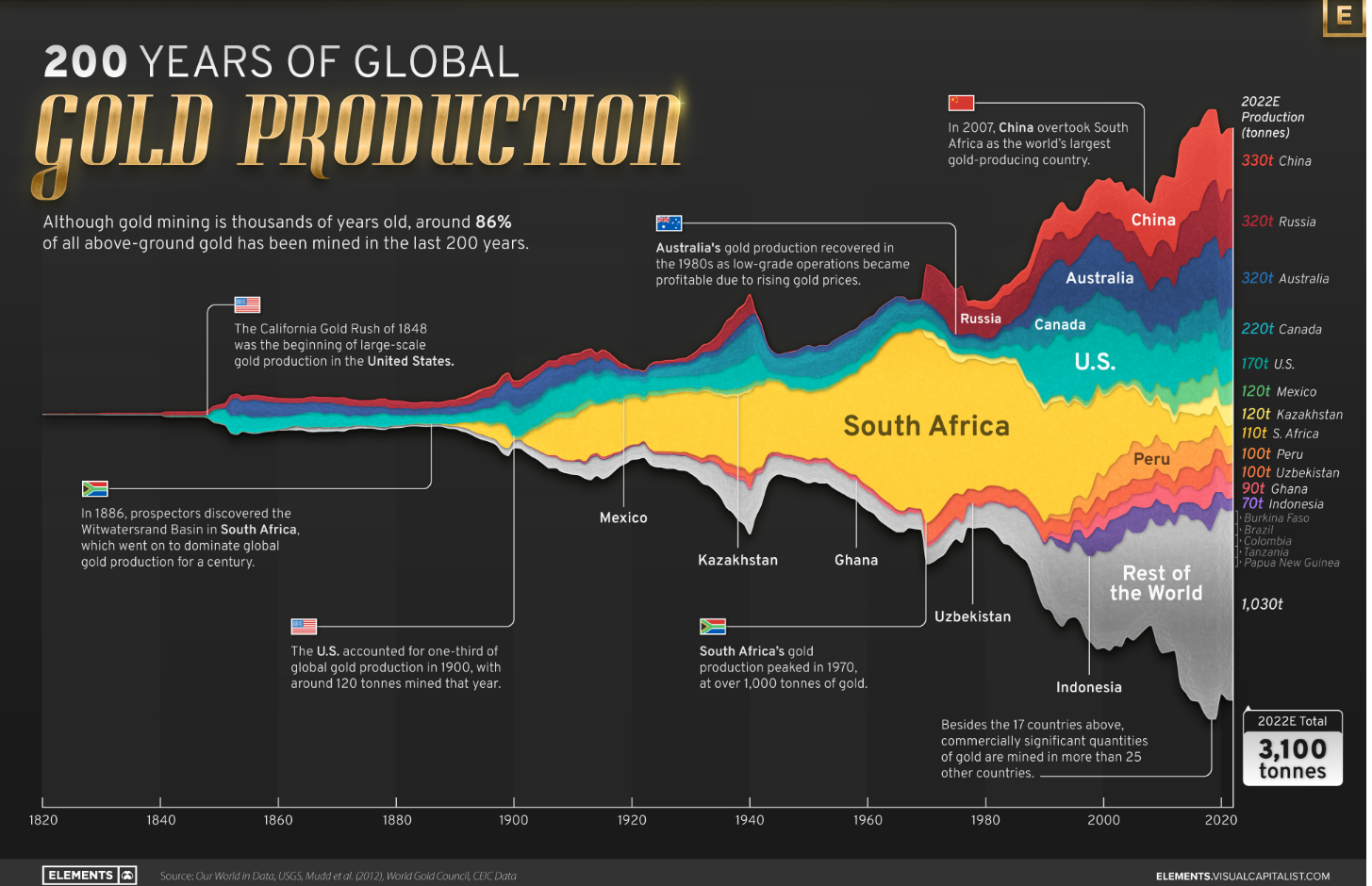 9
5/3/2023
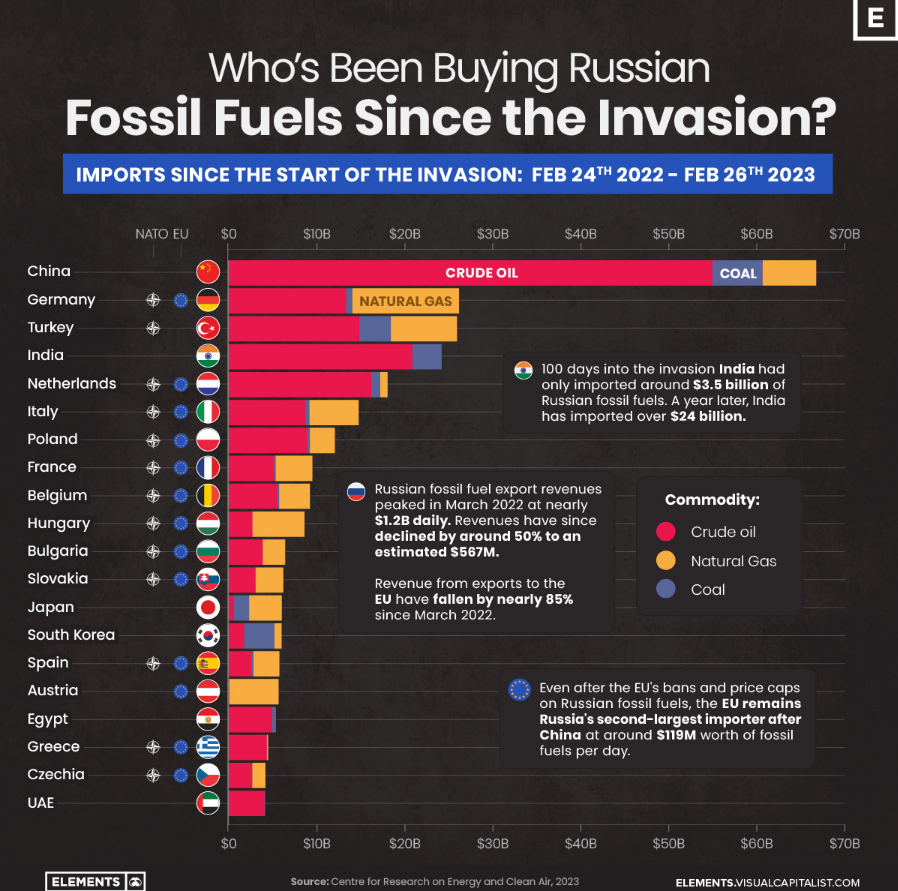 10
5/3/2023
11
5/3/2023
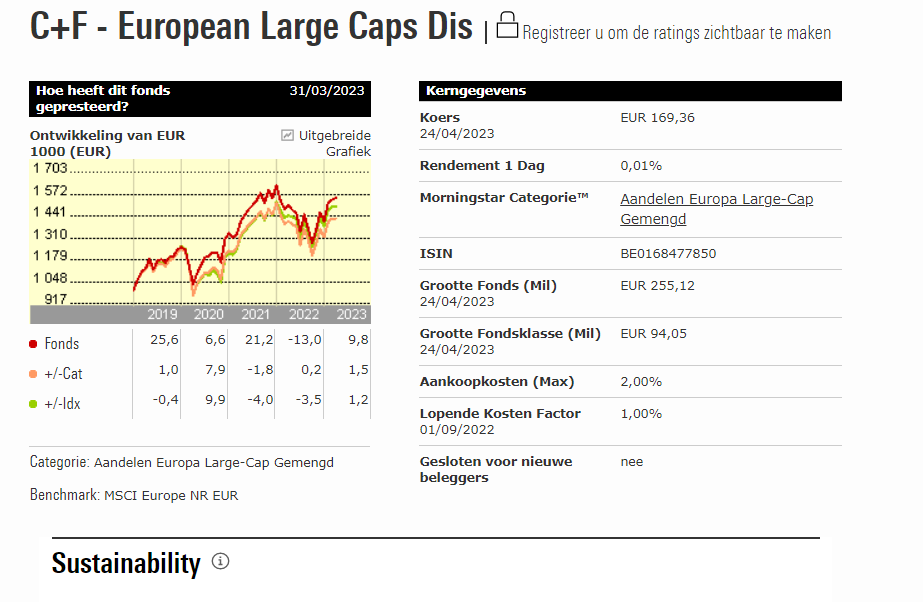 5/3/2023
12
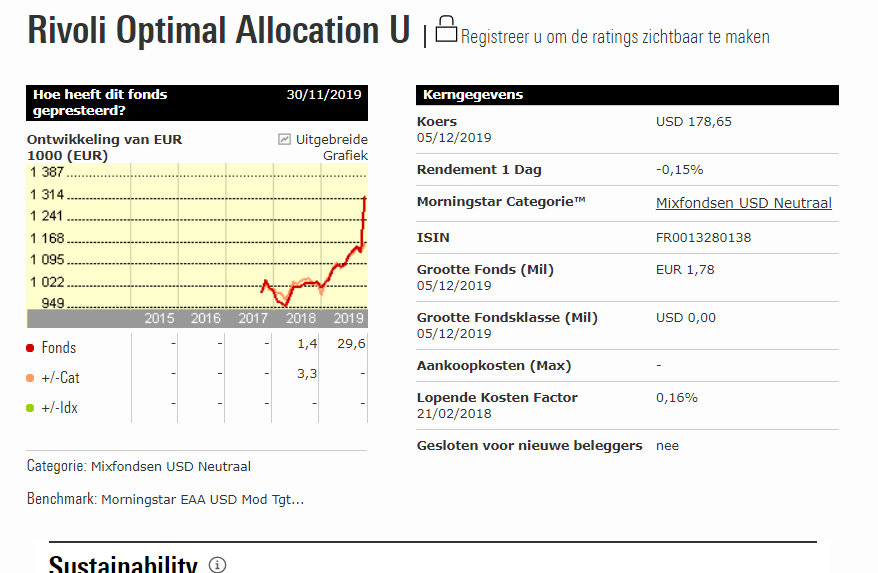 5/3/2023
13
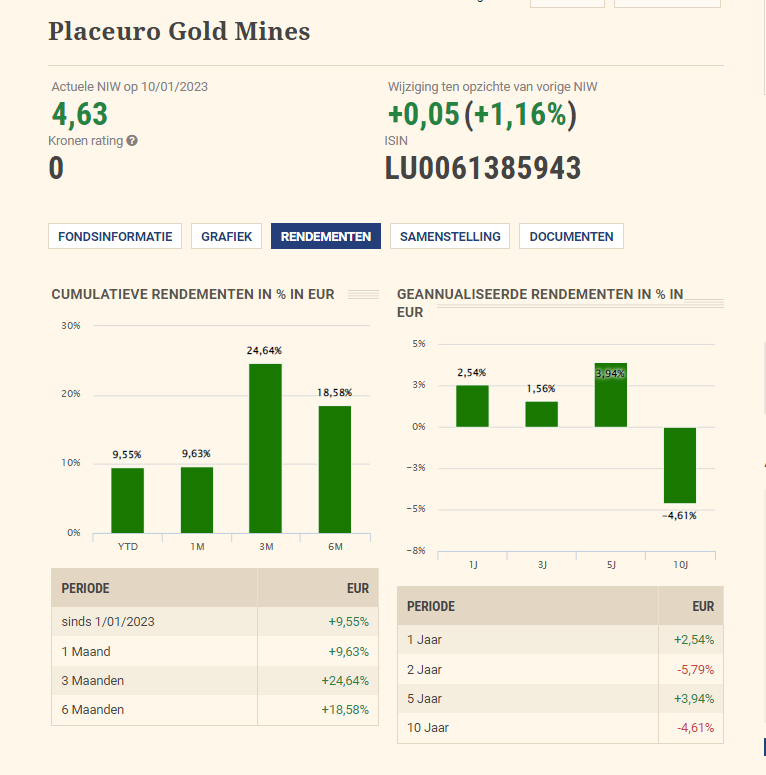 5/3/2023
14
15
Bedrijfsobligaties in €.
Selectie van emissie van euro-obligaties in verschillende munten
Courtasy by Goldwasser exchange ;luxembourg stock exchange
5/3/2023
18
20/02/16
Nieuwe obligaties
Oblis
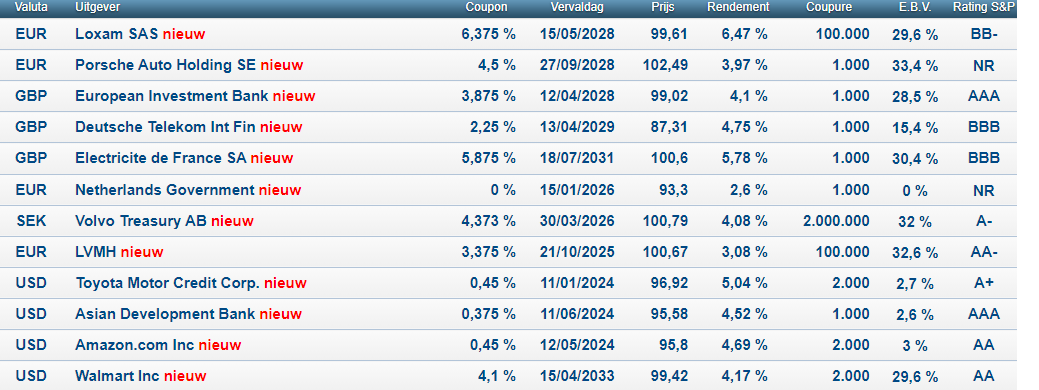 5/3/2023
16
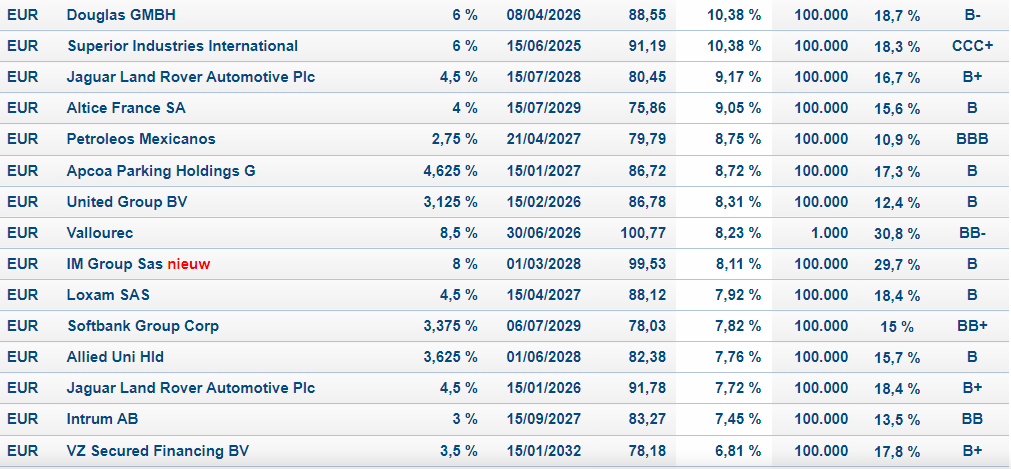 Genoteerde obligaties op exchanges
Alle obligaties kan men met limieten aan en verkopen  zodat je a/v  soms 1% tot 10% afwijkt van wat je elders betaalt
En ja onze kosten zijn 1,5 euro op 1000euros  ;bij de collegas is dit Meestal 10€ of wij zijn tot 85% goedkoper !!!
17
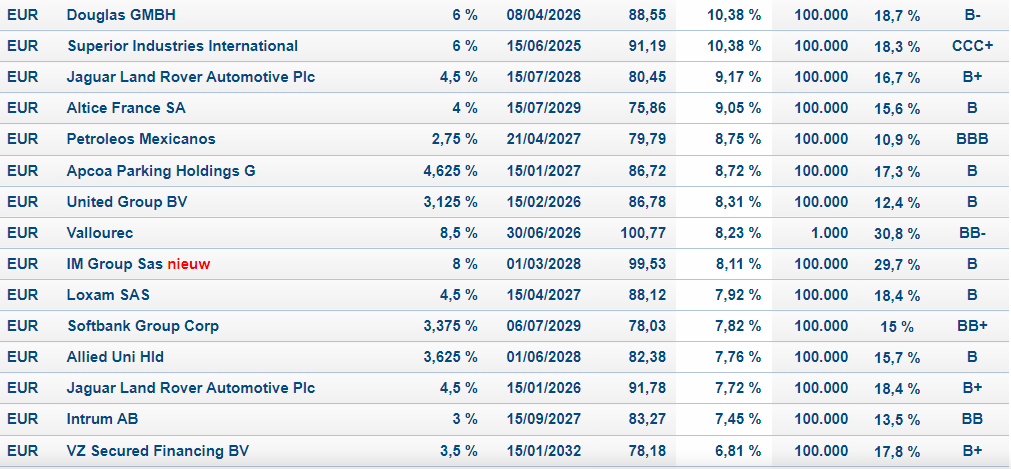 5/3/2023
18
Opgelet een koersdoel is een hypothetische cijfer dat wij naar voor
schuiven als streefdoel maar daarom niet altijd bereikt zal worden!!
Let op al uw aankopen en verkopen steeds te bespreken met je adviseur
5/3/2023
23
Deze week gaan we de
Grondstofaandelen   zoeken
Onze koopsignalen
5/3/2023
19
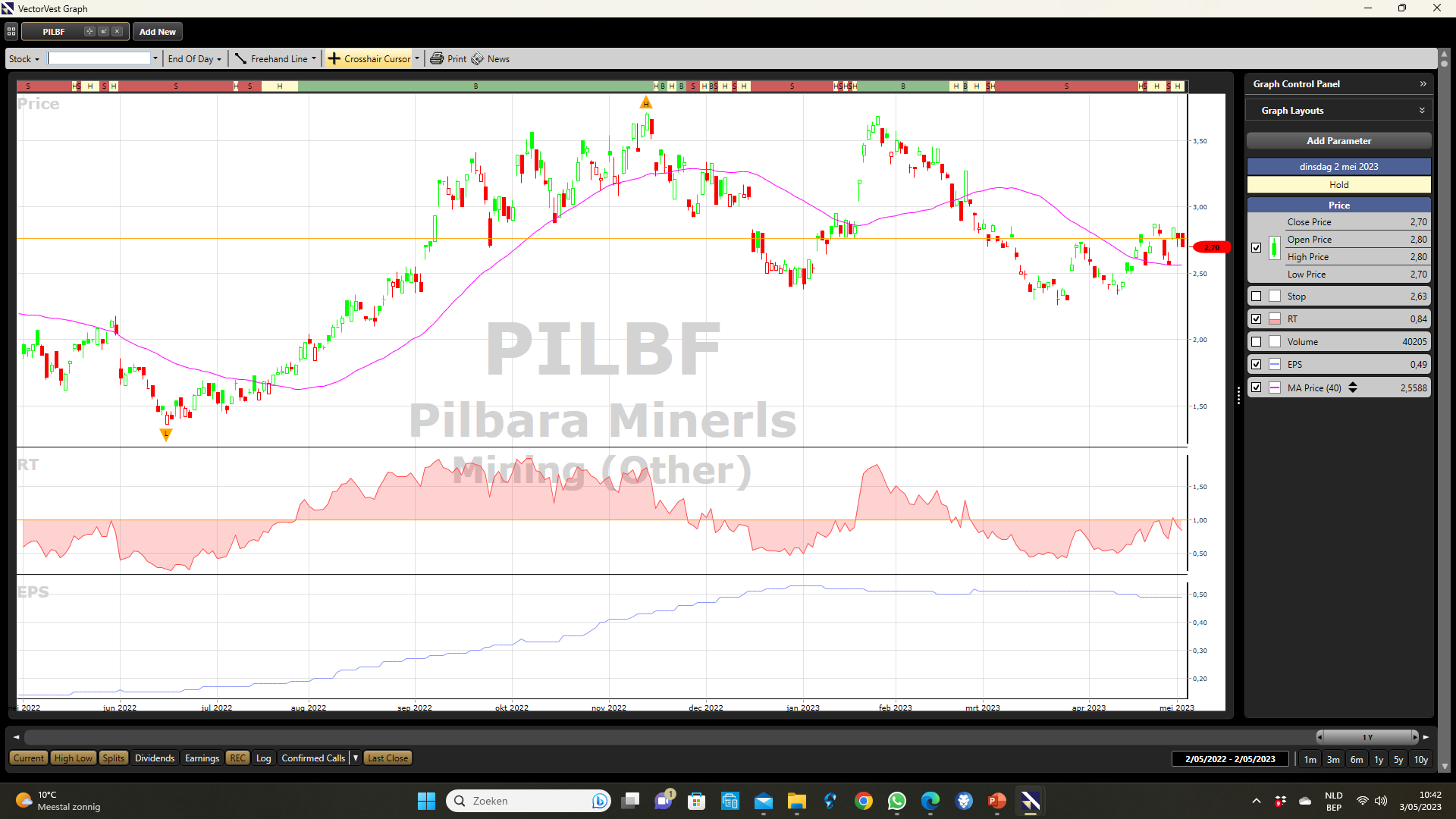 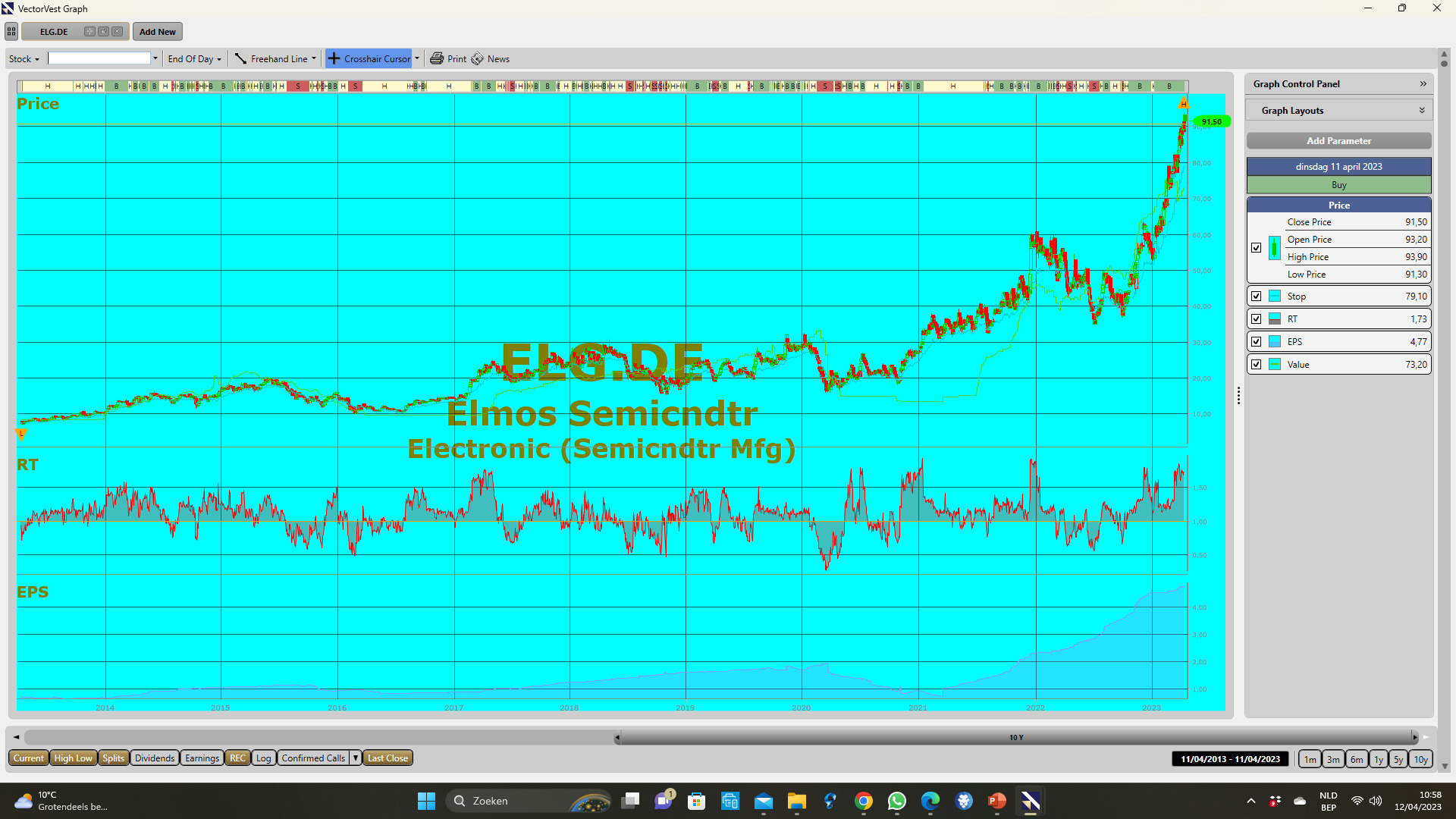 5/3/2023
20
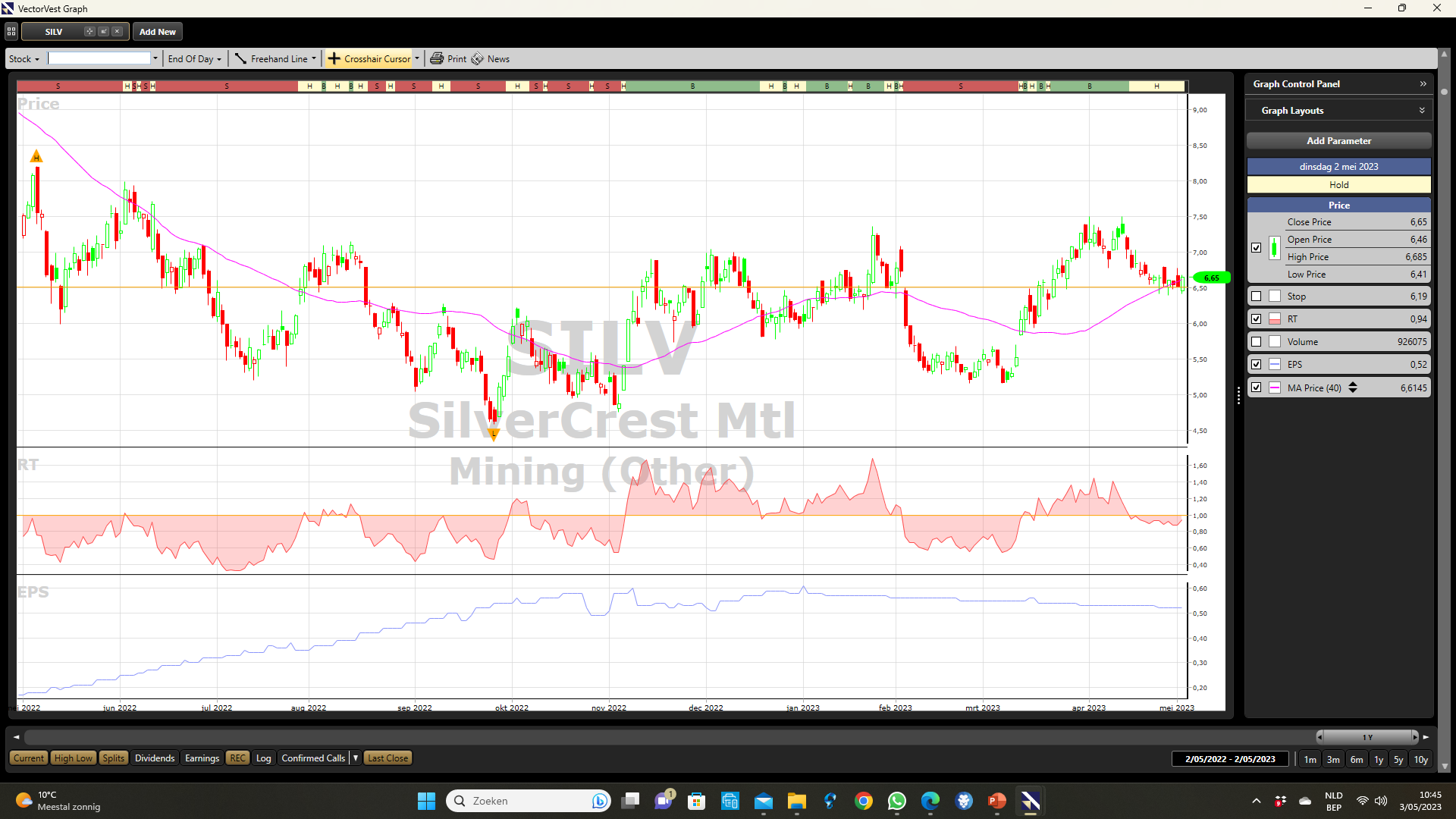 21
5/3/2023
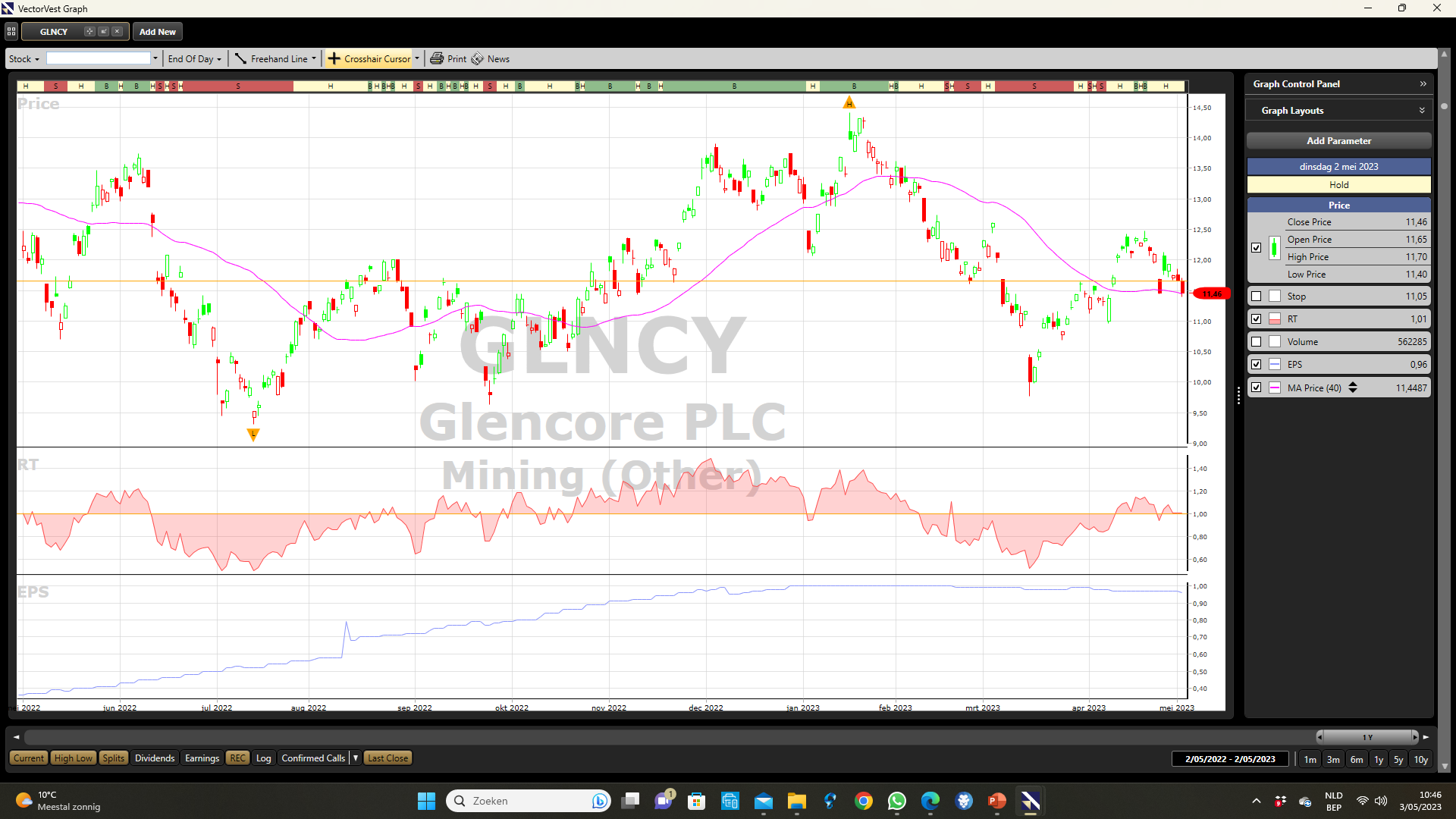 22
5/3/2023
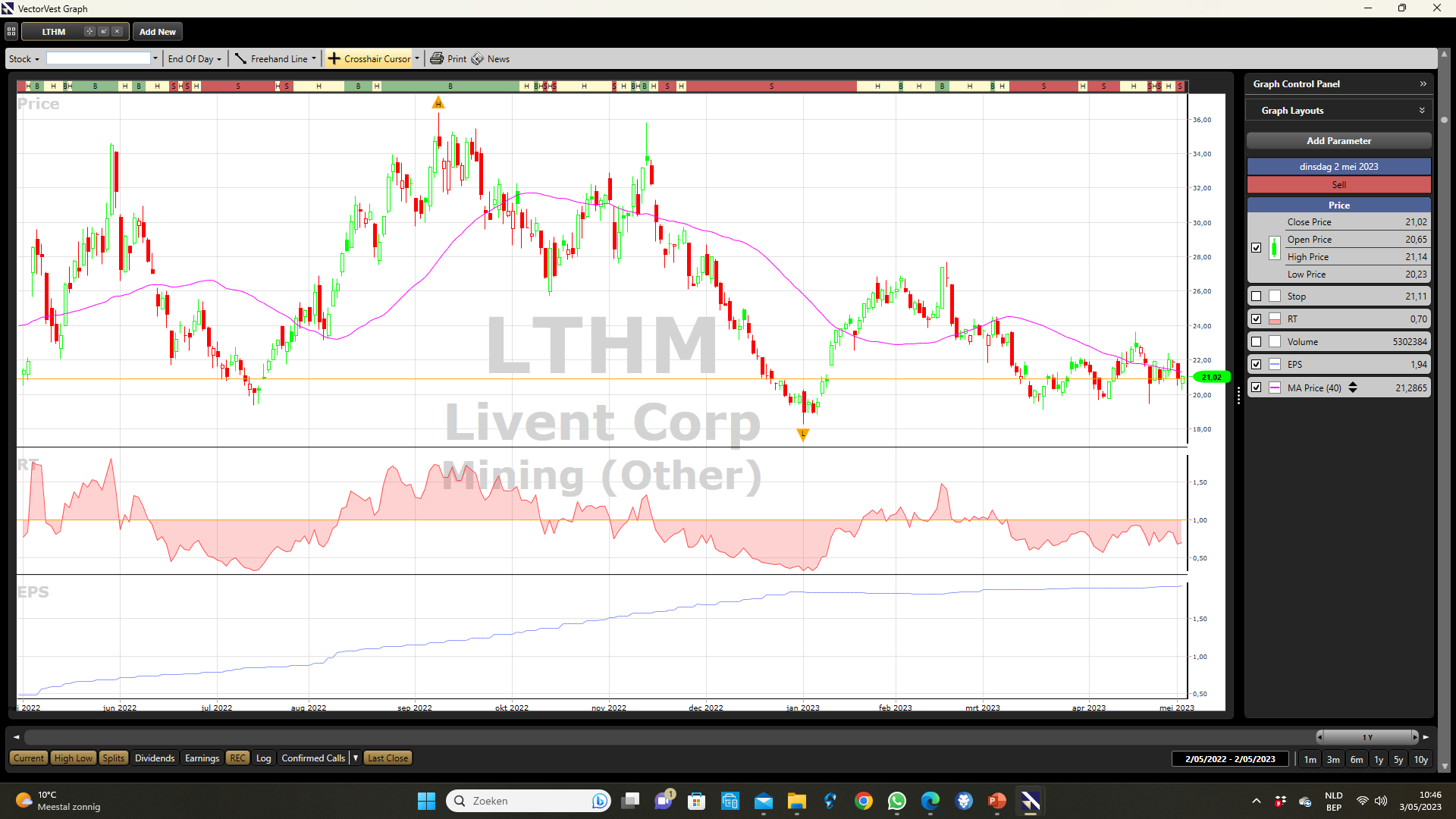 23
5/3/2023
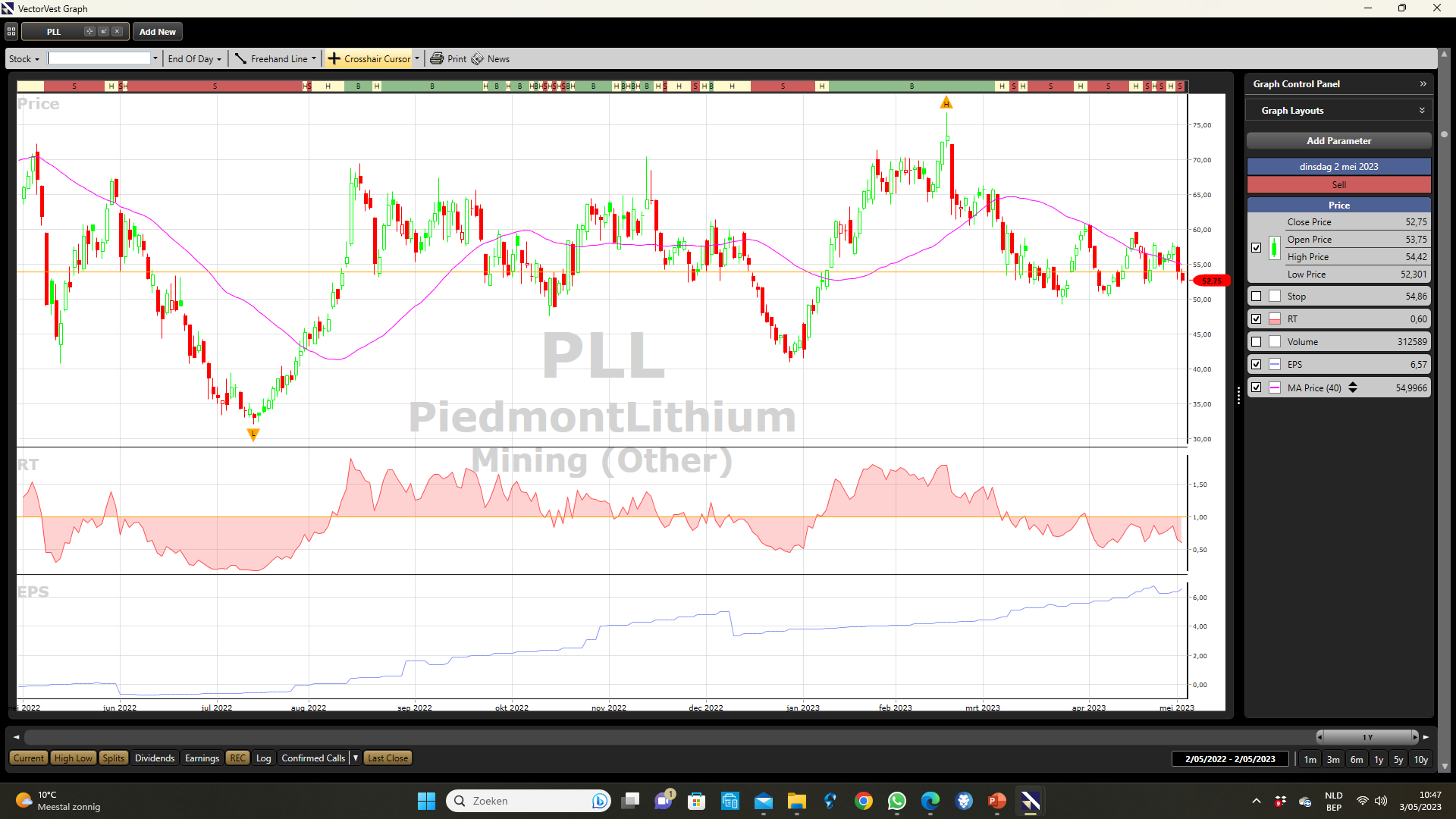 24
5/3/2023
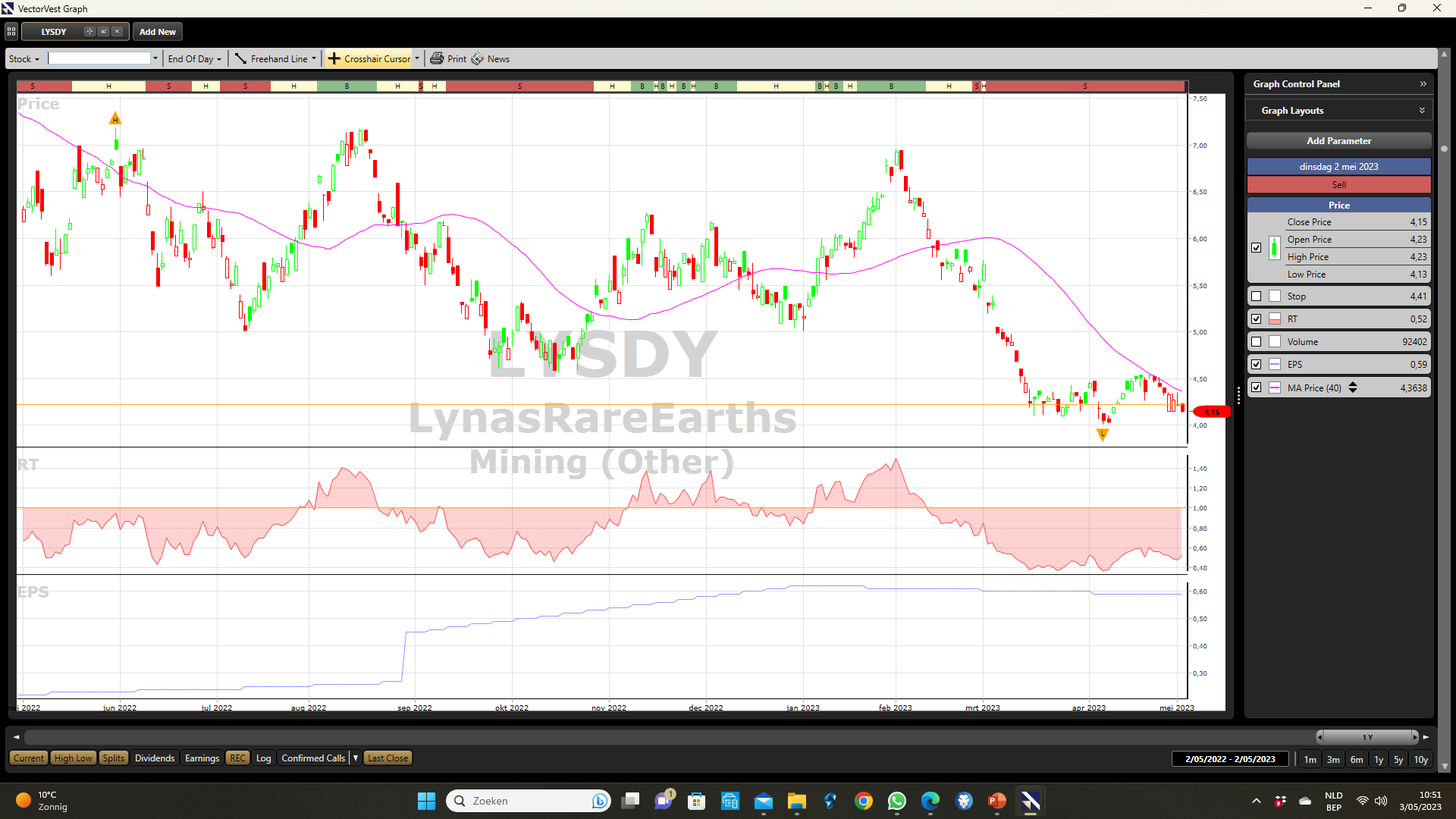 5/3/2023
25
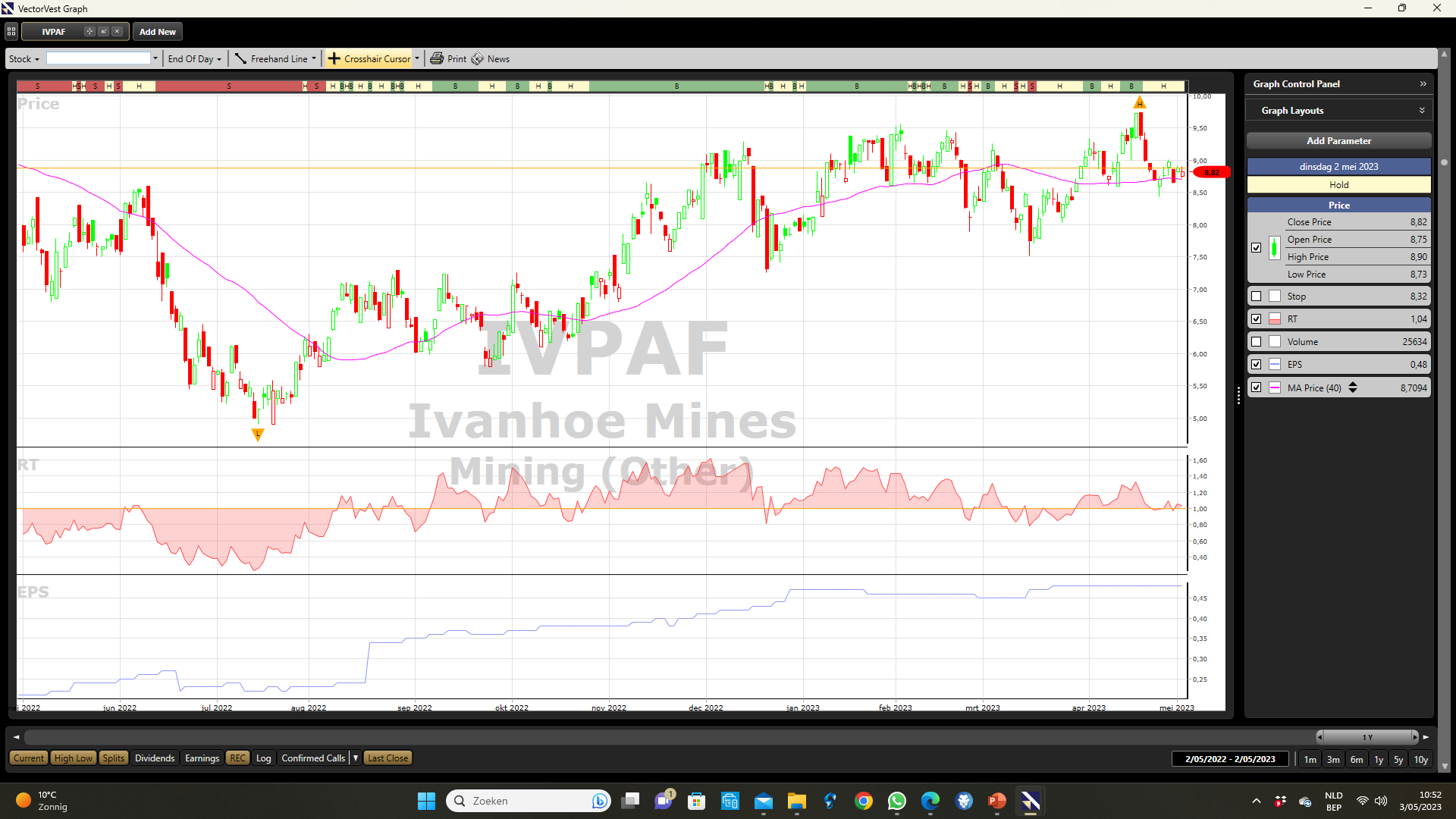 26
5/3/2023
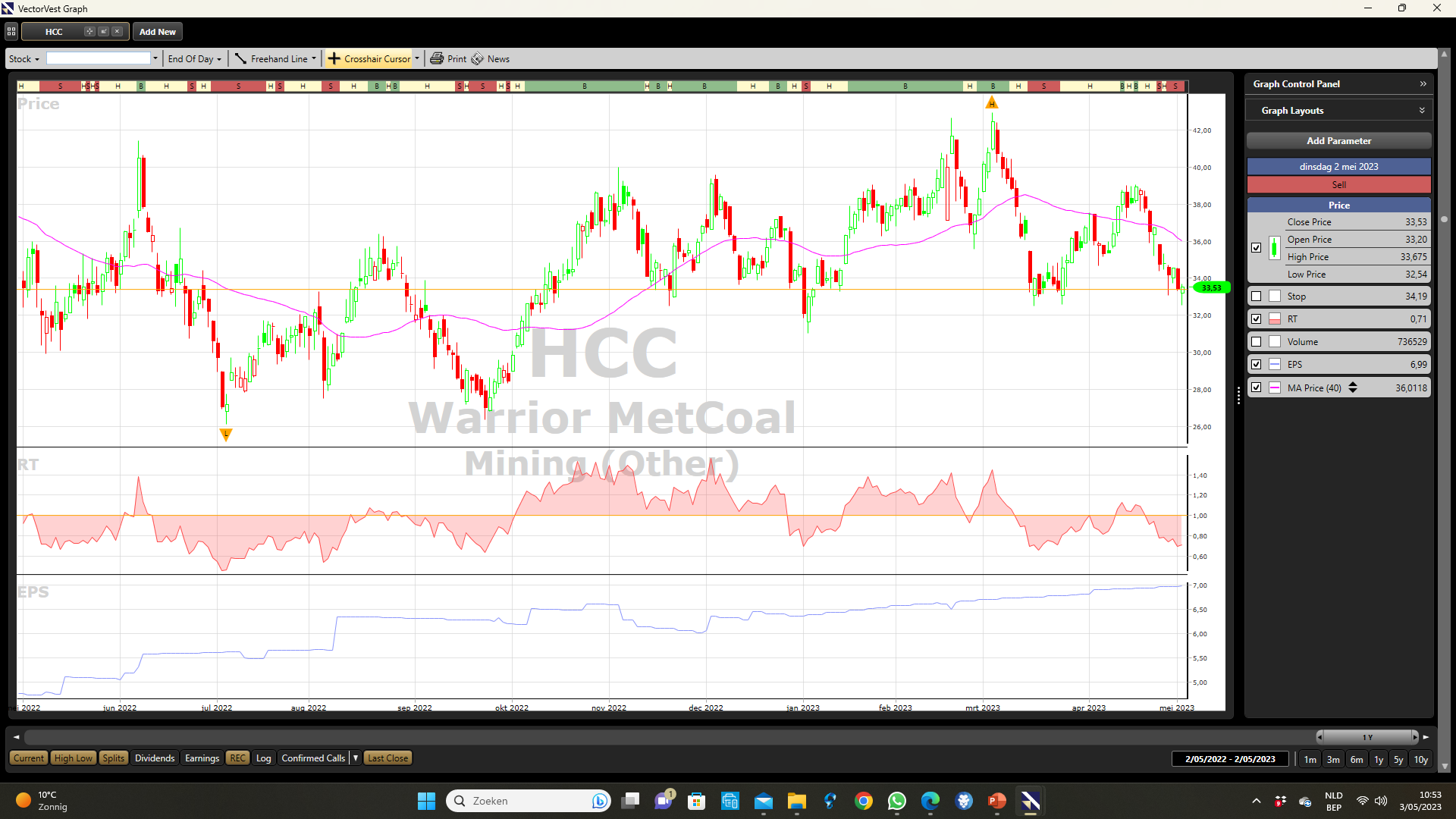 27
5/3/2023
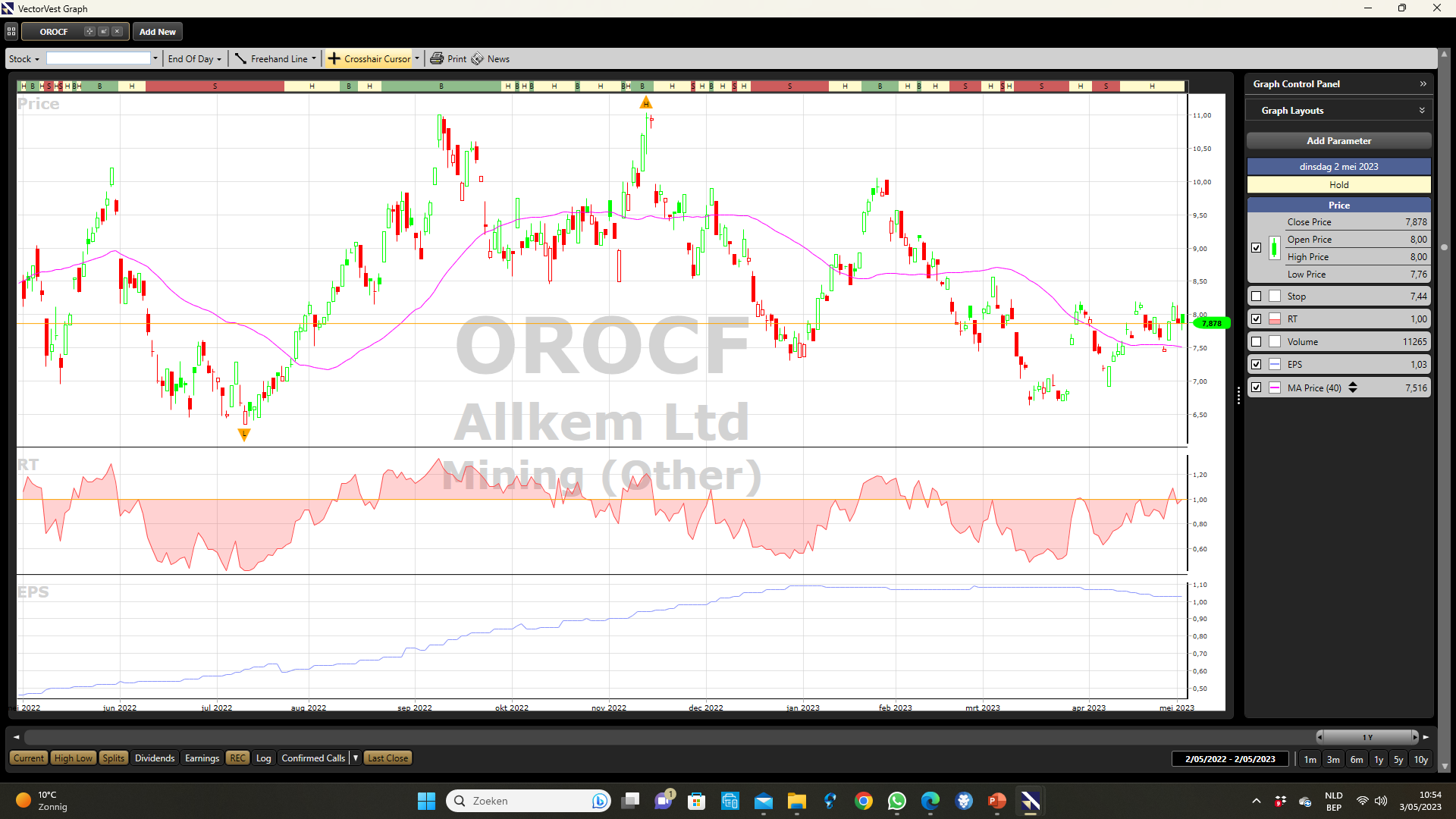 28
5/3/2023
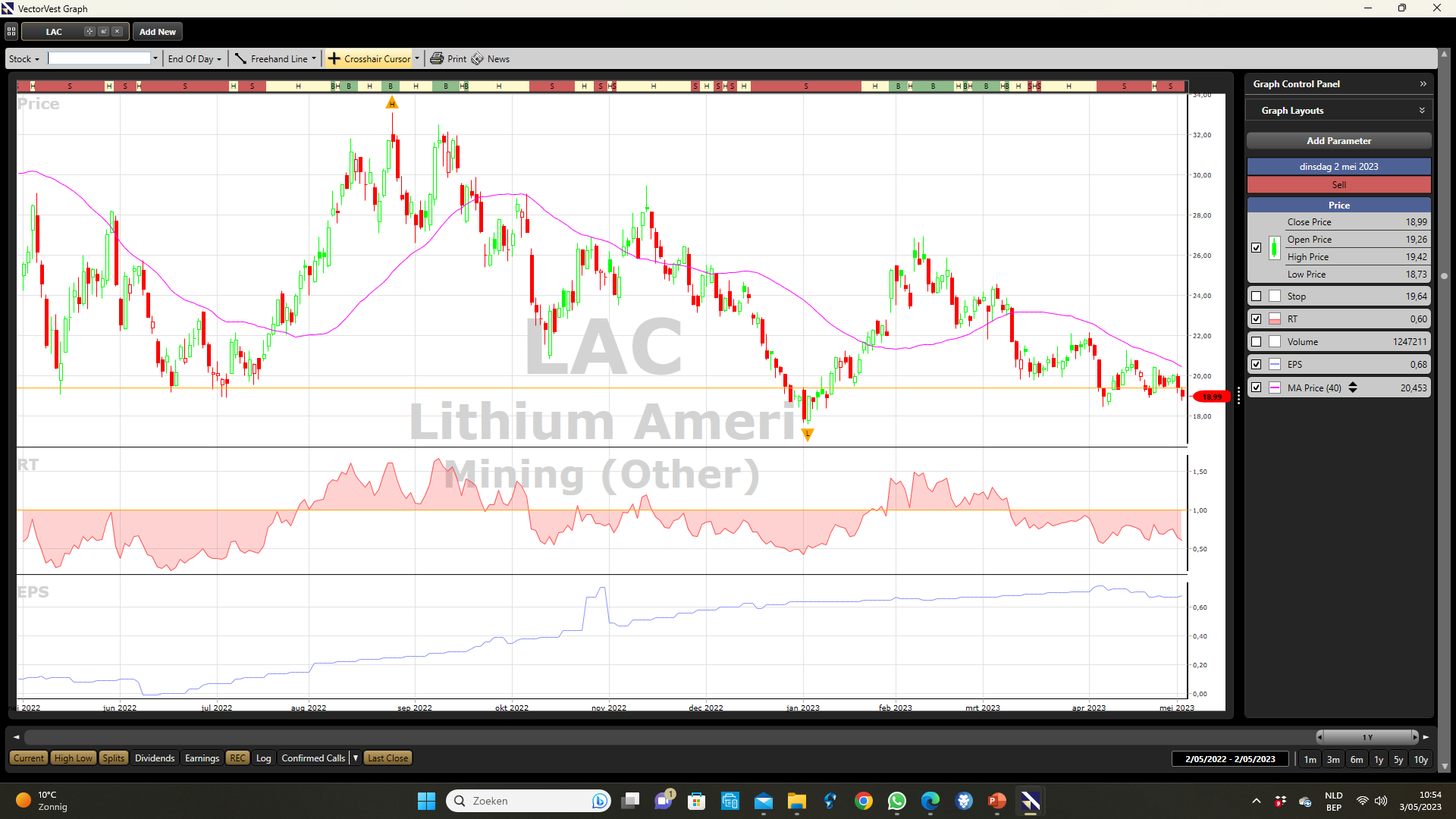 5/3/2023
29
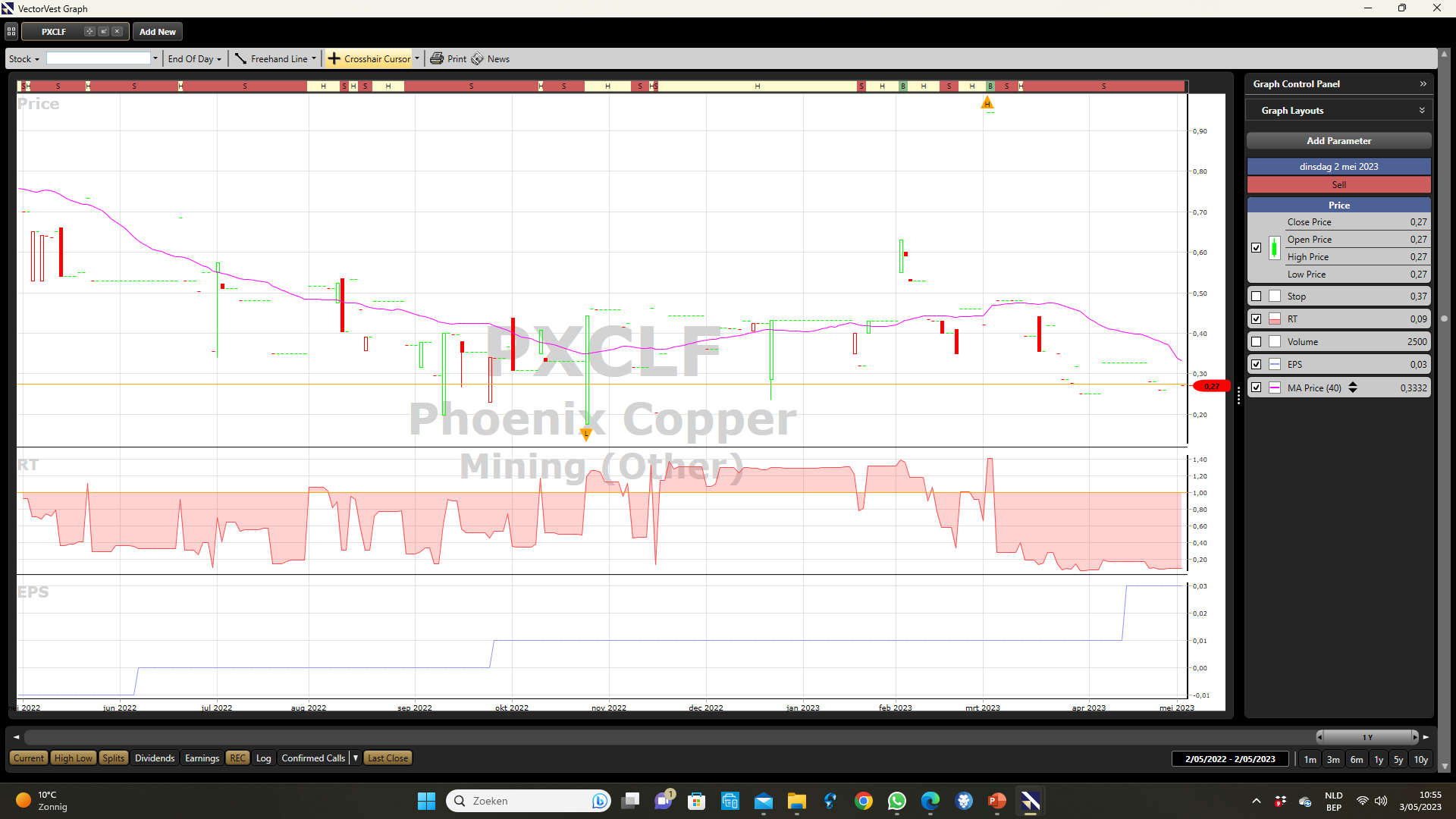 30
5/3/2023
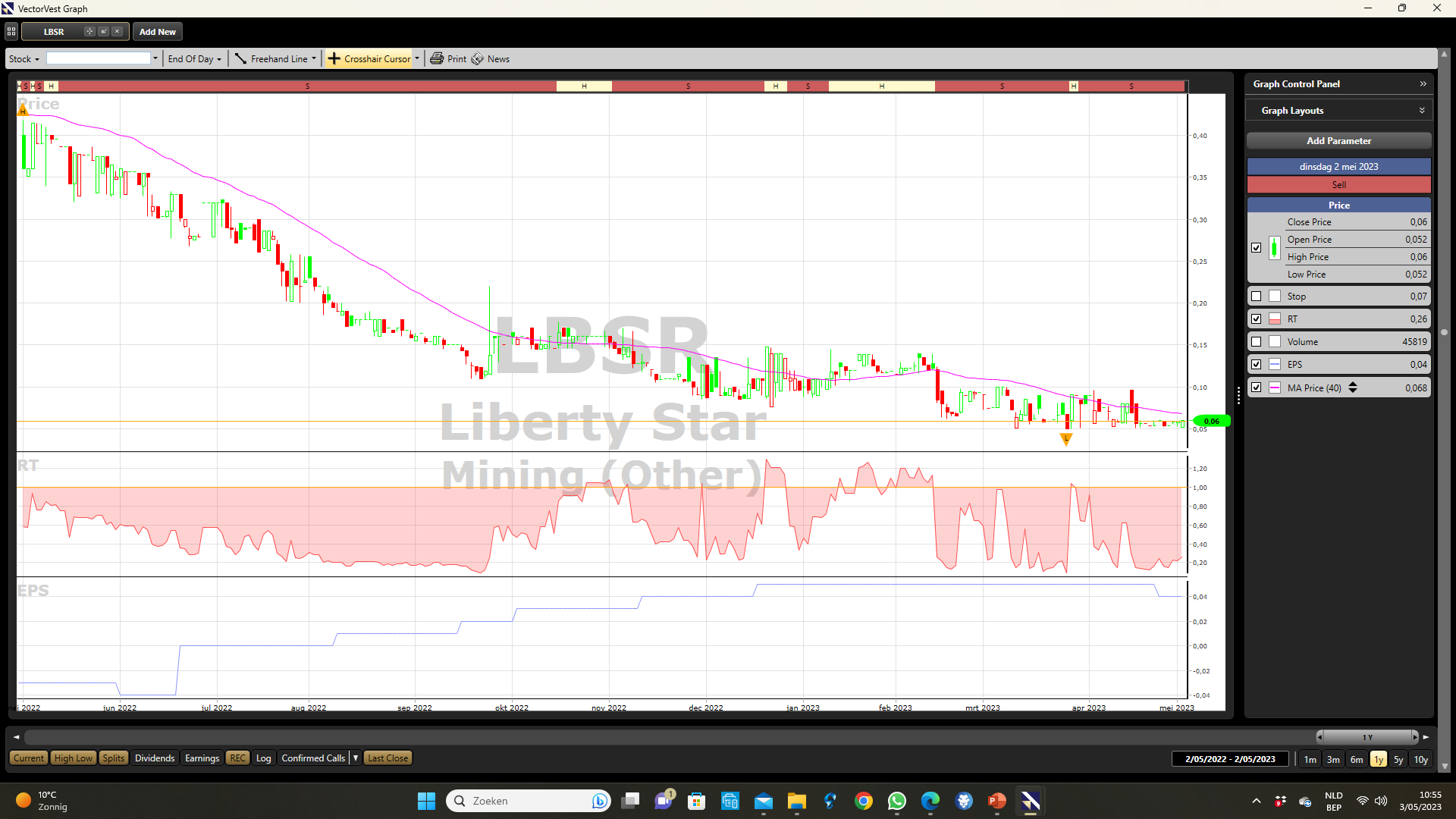 ²
31
5/3/2023
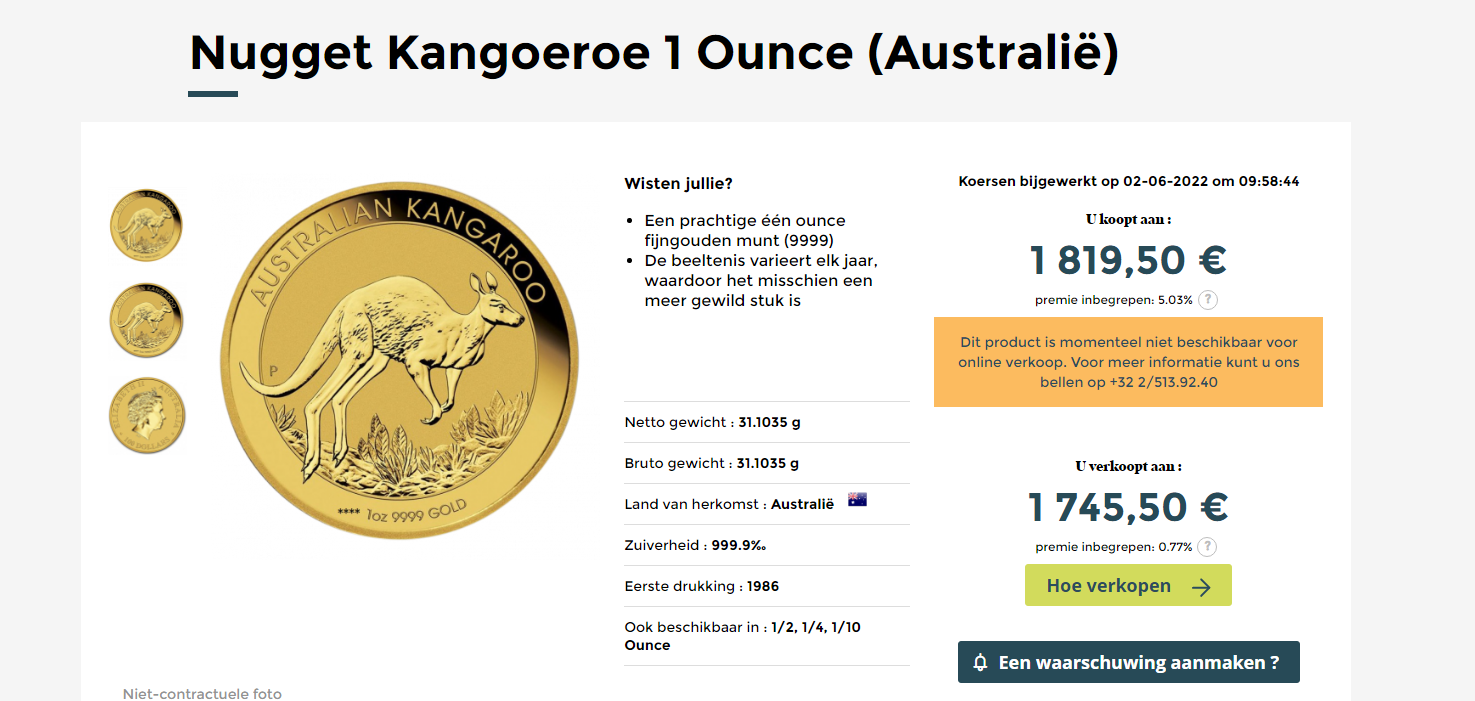 32
Markt is in verkoopzone dus zeker niet kopen op usa
5/3/2023
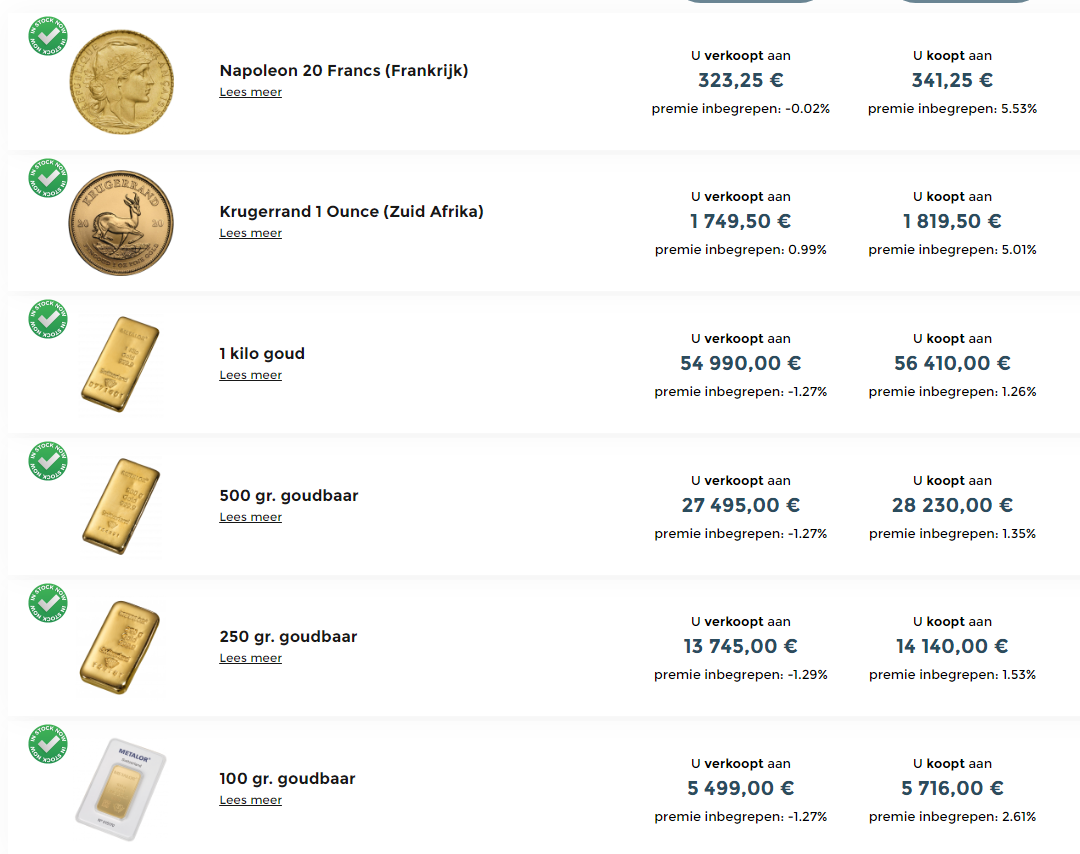 33
Iedereen kan orders plaatsen met limieten
Dus je moet niet aan dagkoers kopen of verkopen

Je denkt dat de kg naar 59000e kan gaan en je plaatst een order aan 59000e all-in
Voorwaarden deponeren van je goud of overboeken van de geldsom
5/3/2023
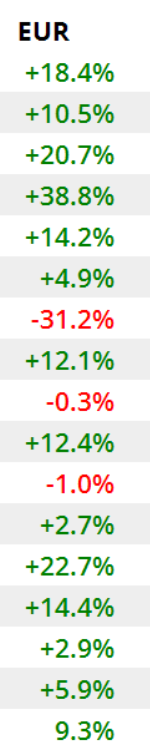 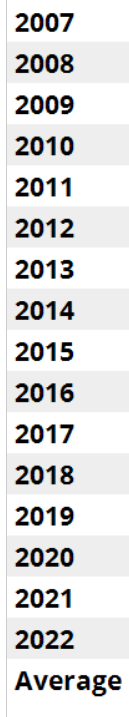 34
HOE KAN MEN ZICH BESCHERMEN TEGEN DEFLATIE OF KOOPKRACHTCRASH ??
DE LAASTE 3000 JAAR IS ER MAAR WEINIG VERANDERD OP DEZE AARDE OM UW VERMOGEN AFTESCHERMEN  TEGEN KOOPKRACHTVERLIES
BEURZEN.OBLIGATIES ALLES ZAL IN WAARDE VERMINDEREN
UITSLUITEND FYSISCH GOUD KAN U BEHOEDEN VAN DIT VERLIES
GOUDSTAVEN BEHOUDEN AL SINDS 3000JAAR STEEDS HUN KOOPKRACHT
EN JA AZIE EN CHINA GELOVEN MASSAAL DAARIN
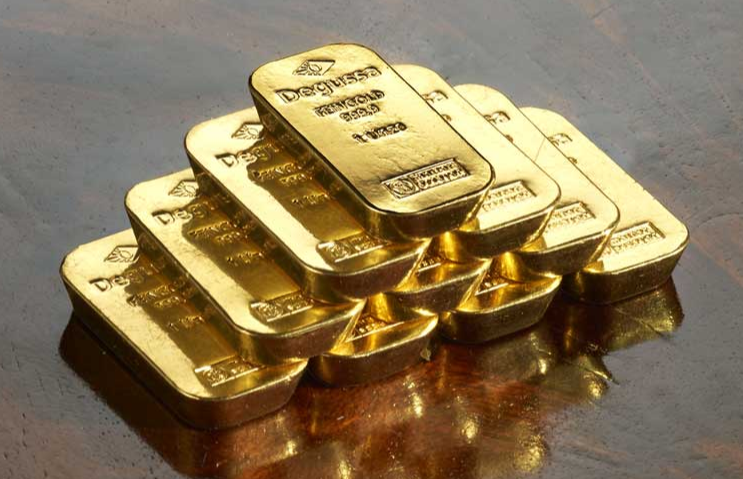 5/3/2023
35
5/3/2023